Open up your laptops, go to MrHyatt.rocks, and do today’s bellwork…then put your computer away…
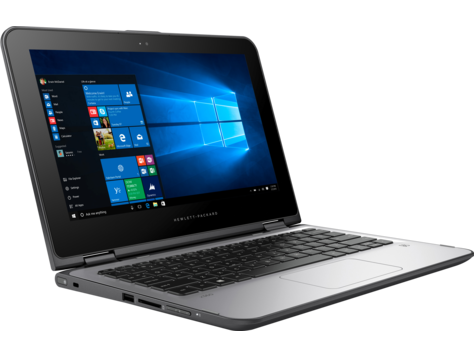 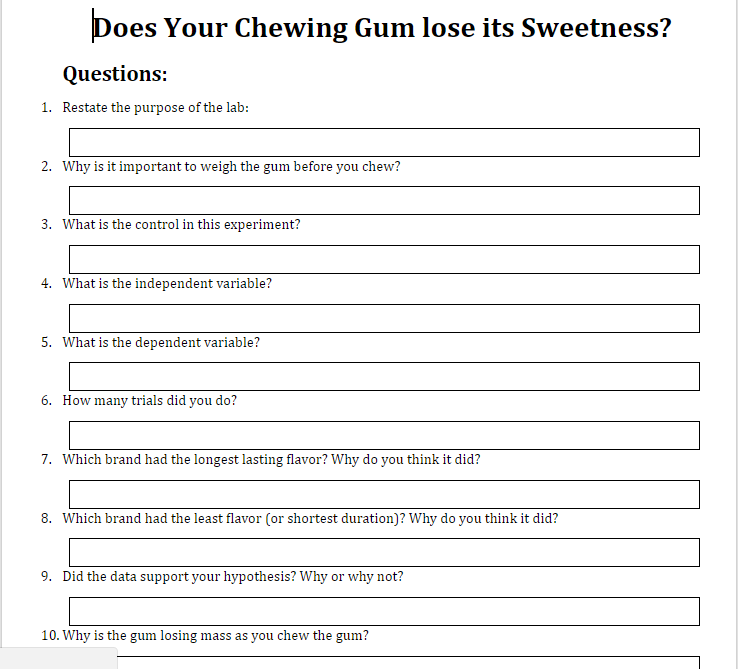 GUM LAB QUESTIONS
Due at Midnight tonight!!
Group Work
This is “lab” number 2
You will be graded as a group – so please work together
Make sure all of your names are on the answer sheet
Group Work
You will be graded as a group – so please work together
Make sure all of your names are on the answer sheet
Group Work!
Take the piece of notebook paper I have given you.  PUT EVERYBODIES NAME ON IT!
As a group, you will answer the 7 questions from around the room.  You will rotate counter-clockwise.
Each person in your group will write the answer to at least one of the questions. 
Write your initials down next to the question that you wrote!
If you have three people, more people will have to write twice.
You will have 42 minutes / 7 questions = about 6 minutes per question
Each Question must be answered with AT LEAST A 5 SENTENCE PARAGRAPH.  (start promptly)
If I see somebody not helping their group, or not participating, or on their phone – the group loses points.
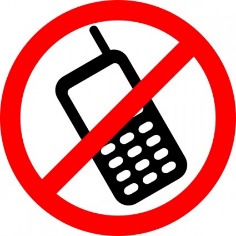 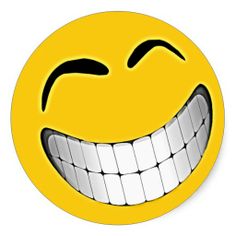